Q4
Årshjul 
Säsong 23/24
Q1
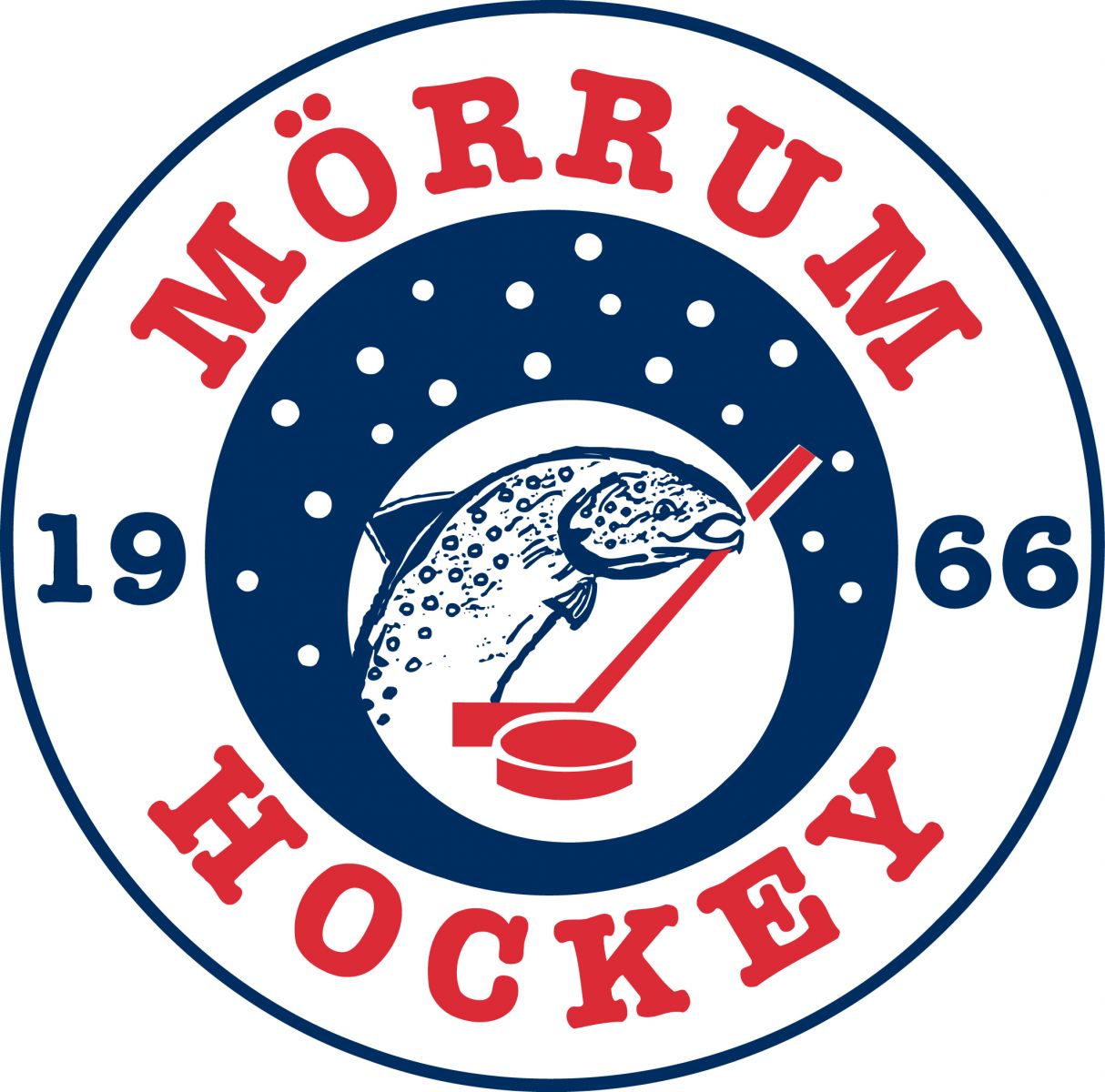 Försäljning av tulpaner (Minst 6 st buketter vid 3 st tillfällen)
Försäljning av rabatthäften (1000 st totalt)
Försäljning av Bingolotter (3000 st totalt)
Enkrona match
Avstämningsmöte tränare
Utvärdering av säsong
Inventering av spelare och ledare
Föräldramöte (Lag)
Cuper (Ej bokade)
Seriestart
Tränarutbildning
Avstämningsmöte tränare
Cup Team 12
Cup Team 13
Q1
januari
februari
mars
Q4
december
november
oktober
Q3
september
augusti
juli
Q2
april
maj
juni
Avslutning
Start fysträning
Årsmöte
Tränartillsättning
Anmälan till seriespel
Uppdatering Blå Tråd
Start isträning
Uppstartsmöte tränare
Säsongsplanering
Föräldramöte (Lag)
Tränarutbildning
Cup J18 
Cup Team 11
Medlemsavgift
Försäljning rabatthäften (1000 st totalt)
Q2
Q3
Aktiviteter under en säsong: Kiosk A-lag minst 2 tillfällen, bemanning av kiosk och sekretariat vid ungdomsmatcher